THE HEART OF AN EFFECTIVE INTERCESSOR
WAILING WOMEN CARIBBEAN TRAINING JULY 26 2022
WORDS FROM THE FATHER’S HEART
VOL 3
WHAT DOES THE BIBLE SAY ABOUR THE HEART
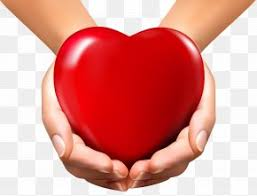 WHAT DOES THE BIBLE SAY ABOUR THE HEART
“ It does not matter what work you do and how mean it is , I am interested in the heart with which you  do the work”
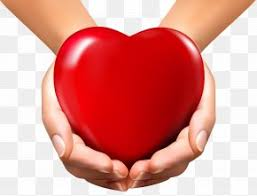 WHAT DOES THE BIBLE SAY ABOUR THE HEART
“ I judge from the intents and motives of your hearts. Your hearts speak and I hear the voice of the heart.
WHAT DOES THE BIBLE SAY ABOUR THE HEART
“Offer unto me willingly a sacrifice that is acceptable. Your sacrifice comes to me with the motive, intent and relationship from the heart
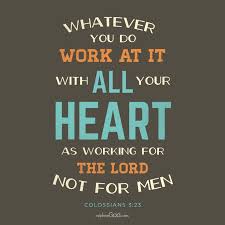 ISSUES AFFECTING  THE HEART
“Remove every infiltration, it causes congestion, When the heart is congested and twisted, it affects the FLOW. There is an obstruction, there is no free flow”
ISSUES AFFECTING  THE HEART
“The man you are made of is in your heart; A wicked man is known by the heart he has
WHAT ARE WE CALLED TO DO?
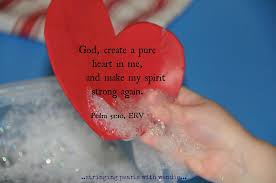 “The consent of  the heart carries the  action.
Remove the blocks of the heart
WHAT ARE WE CALLED TO DO?
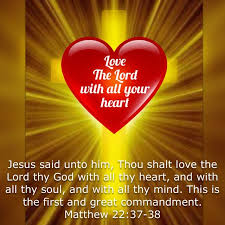 “If I carry out this operation, will you make a promise that you will not allow sedimentation in your heart again? That you will allow a free passage and will not choke My Spirit?
WHAT ARE WE CALLED TO DO?
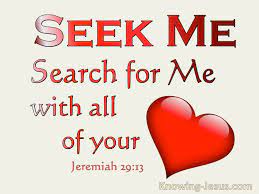 “The antidote for the heart is.. IT IS WRITTEN.
Major battles are fought in the heart.
WHAT OUR FATHER WILL DO WHEN WE ALLOW HIM ACCESS TO  OUR HEARTS
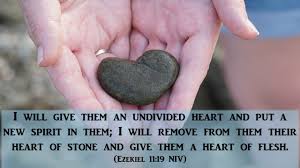